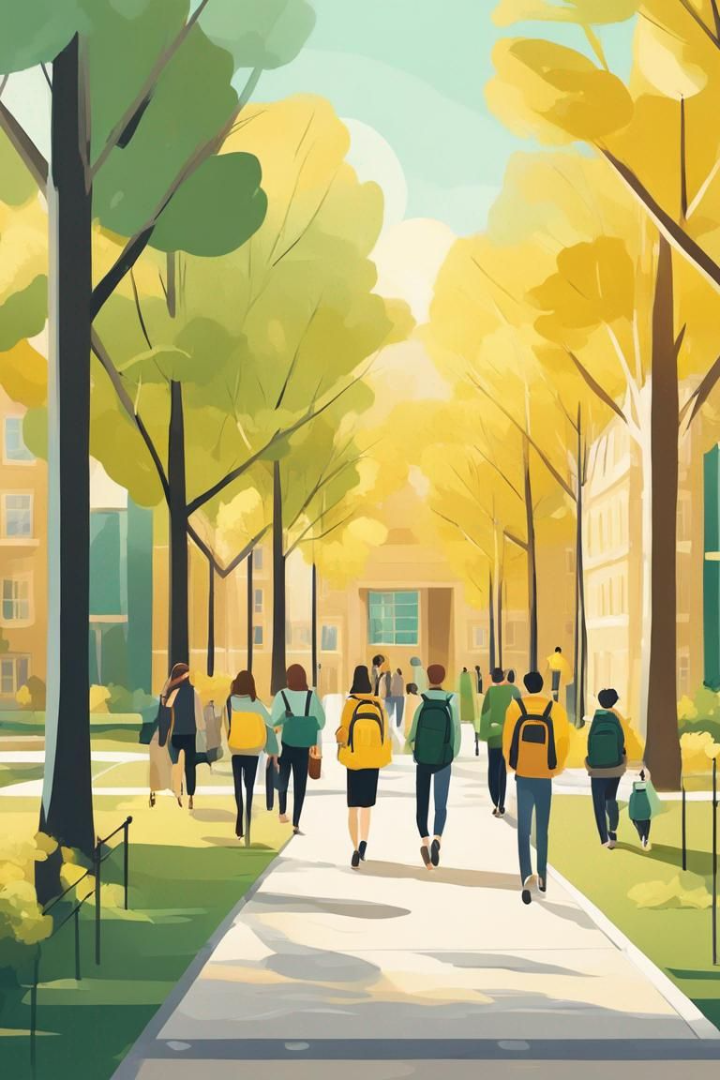 Reunión informativa en la Universidad Privada del Este
El objetivo de esta reunión es proporcionar información relevante y oportuna para fortalecer el proceso de tutoría de los estudiantes en la Universidad Privada del Este. Se llevará a cabo el 04/03/2024 en la Sala 5° Curso Plan Común.
Responsable:  Consejo de Tutorías 
04/03/2024
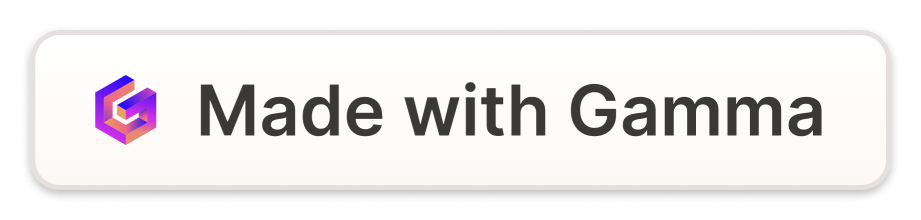 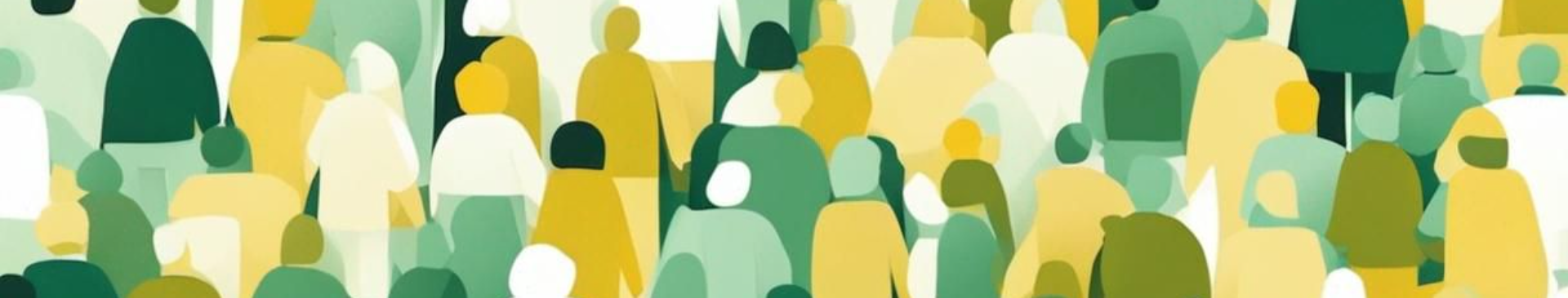 RESPONSABLE
1
Consejo de Tutorías
Encargado de la recepción, bienvenida, apertura y desarrollo de la reunión, así como de la evaluación y cierre.
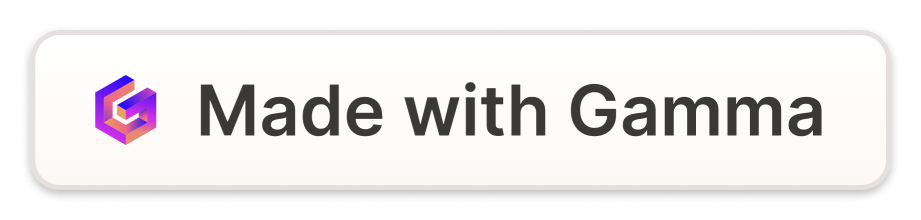 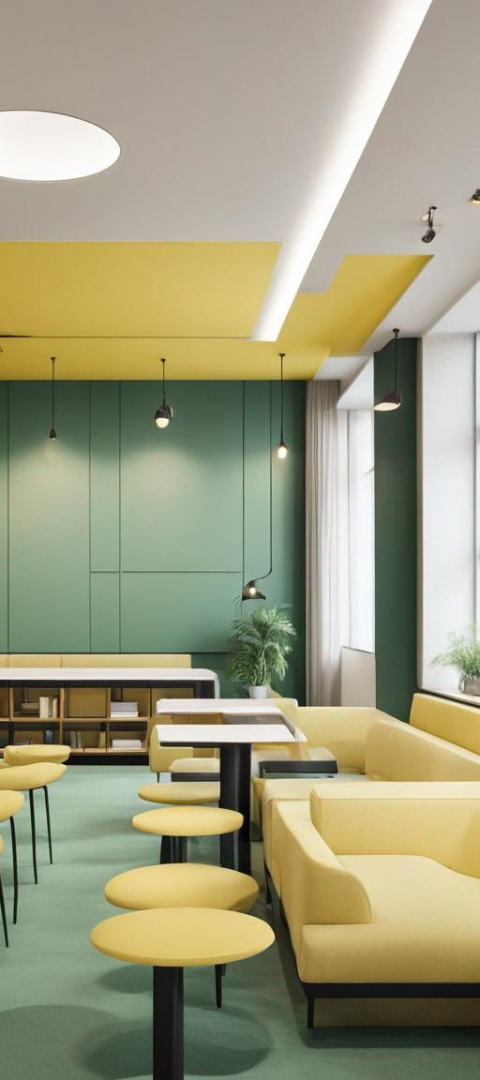 Fecha: 04/03/2024
Propósito
Lugar
Proporcionar información relevante y oportuna para fortalecer el proceso de tutoría y promover el éxito académico de los estudiantes.
Sala 5° Curso Plan Común, Universidad Privada del Este.
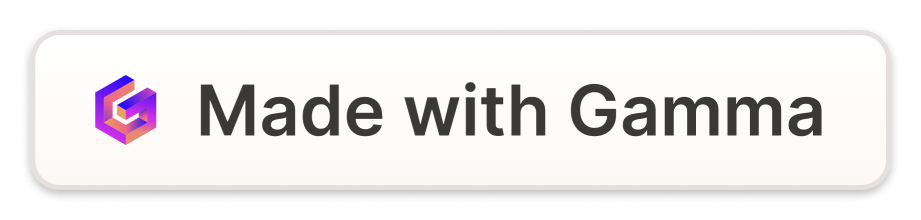 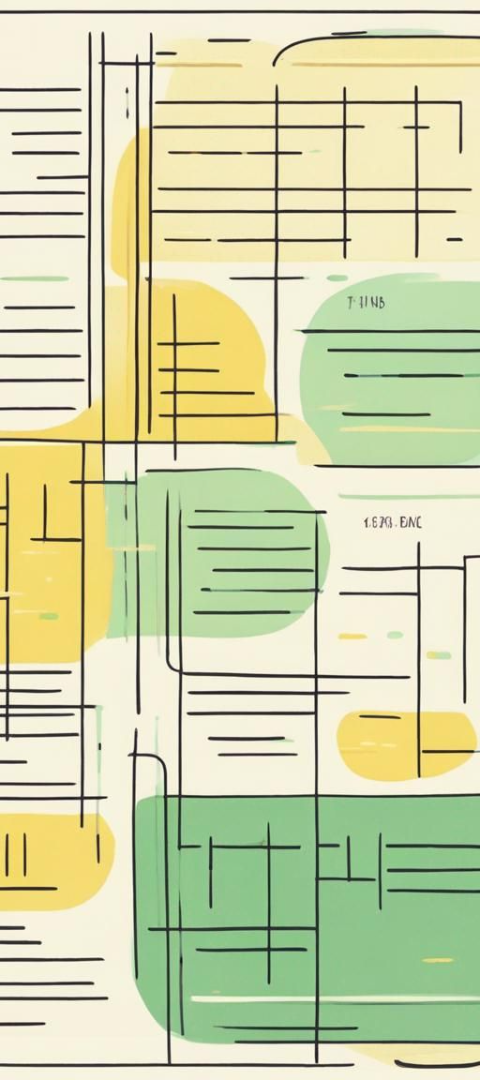 HORARIO
1
19:00 a 19:10
Recepción y bienvenida.
Responsable: CT
2
19:10 a 19:20
Presentación de los temas:
Presentación de los miembros del Consejo de Tutorías y tutores por Facultad y sede.
Socialización del reglamento con los tutores.
Información sobre asignación de tutor/a a los estudiantes.
Presentación de la fecha de defensa por sedes y carreras.
Espacio de consulta.
Responsable: Consejo de tutorías.
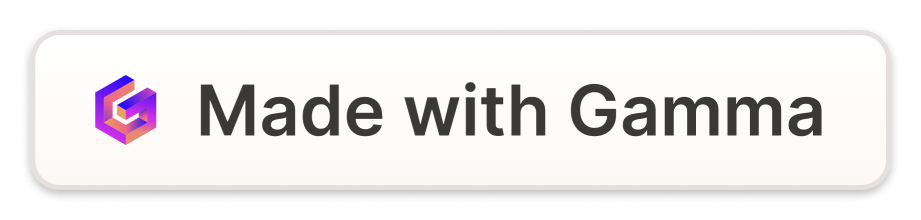 Presentación de los temas
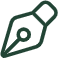 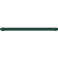 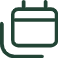 Comunicación efectiva
Cumplimiento normativo
Planificación adecuada
Promover la colaboración entre diferentes actores involucrados en el proceso de tutoría.
Asegurar el cumplimiento de las normativas establecidas y garantizar la calidad y equidad en el proceso de tutoría.
Informar a los estudiantes sobre los plazos y procedimientos relacionados con la defensa de sus trabajos académicos.
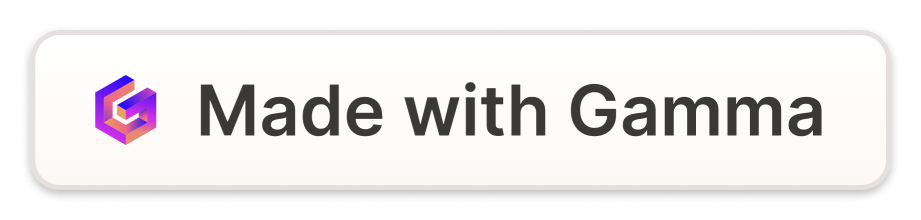 ACTIVIDADES
19:20 a 20:00
Apertura y desarrollo de la reunión.
Socialización del reglamento del Consejo de Tutorías, con el propósito de asegurar el cumplimiento de las normativas establecidas y garantizar la calidad y equidad en el proceso de tutoría.
Información sobre la asignación de tutor/a a los estudiantes, con el objetivo de brindar claridad y transparencia en el proceso de asignación y garantizar un acompañamiento académico adecuado para todos los estudiantes.
Presentación de los miembros del Consejo de Tutorías y tutores por Facultad y sede, con el fin de establecer una comunicación efectiva y promover la colaboración entre diferentes actores involucrados en el proceso de tutoría.
Responsable: CT
Responsable: CT
Responsable: CT
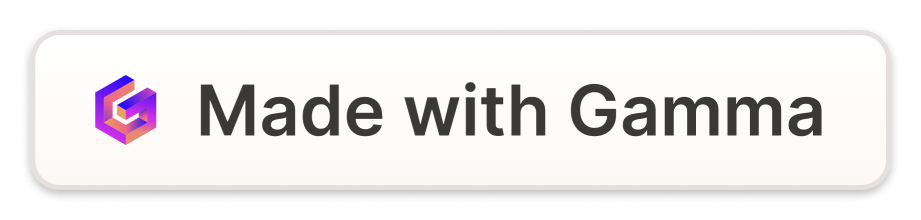 ACTIVIDADES (Continuación)
Presentación de la fecha de defensa por sedes y carreras, con el fin de informar a los estudiantes sobre los plazos y procedimientos relacionados con la defensa de sus trabajos académicos, promoviendo así una adecuada planificación y organización por parte de los estudiantes.
Espacio de consulta, con el propósito de ofrecer a los participantes la oportunidad de plantear dudas, inquietudes o sugerencias relacionadas con cualquier aspecto del proceso de tutoría y defensa académica.
Responsable: CT
Responsable: CT
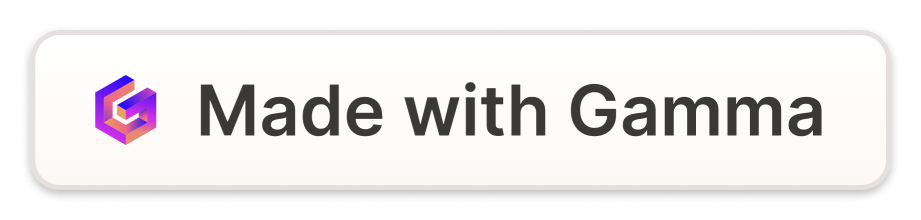 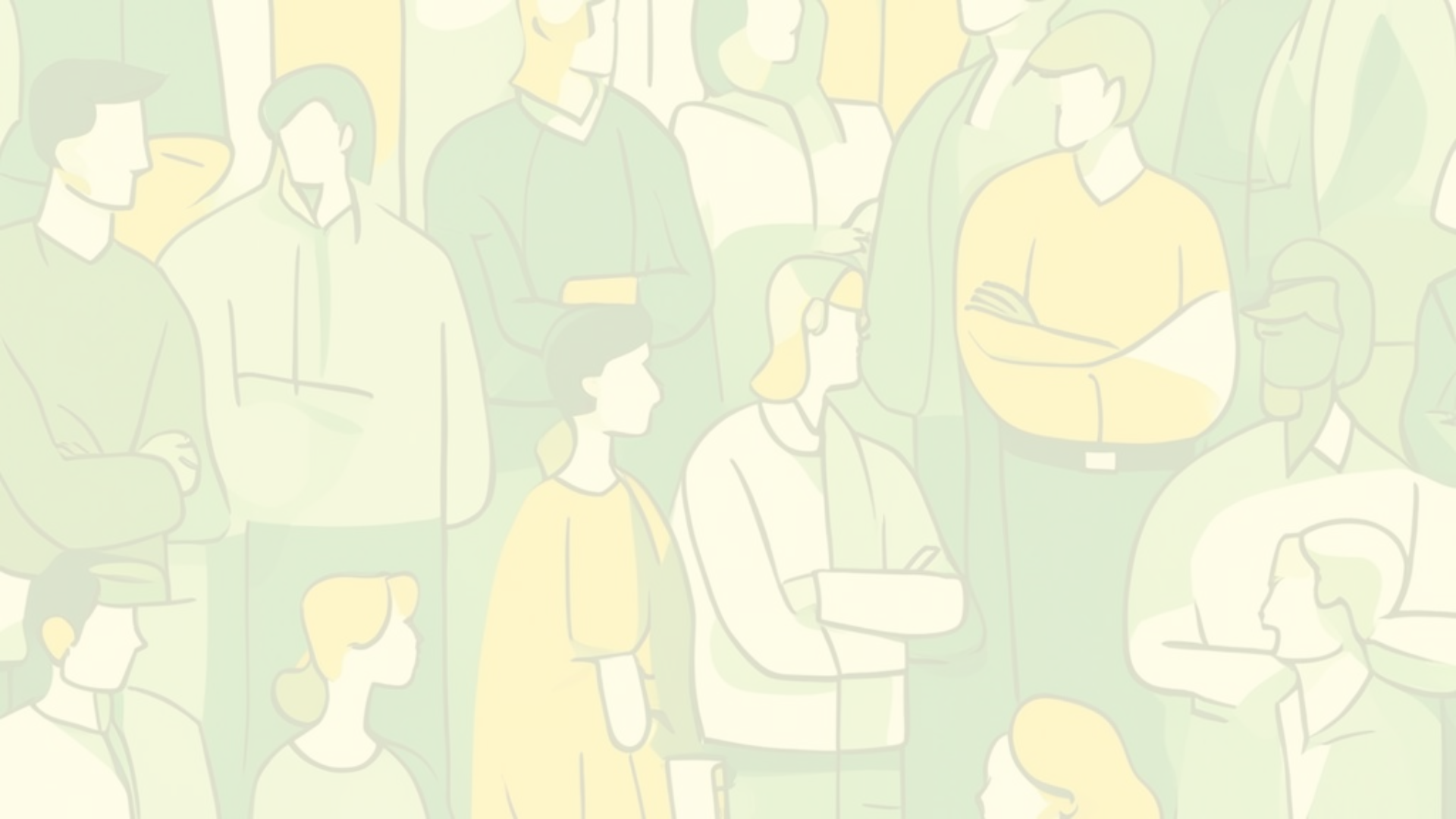 Evaluación – cierre
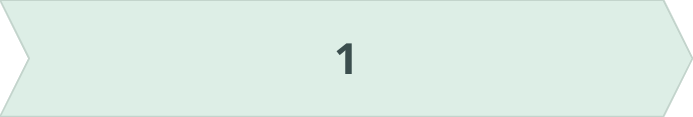 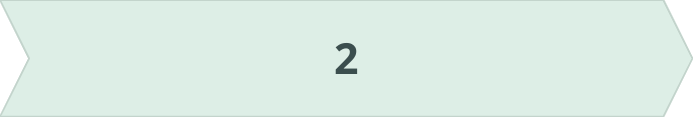 Revisión de la reunión
Conclusiones
Evaluar el desarrollo de la reunión y los temas presentados.
Cierre de la reunión con conclusiones y próximos pasos.
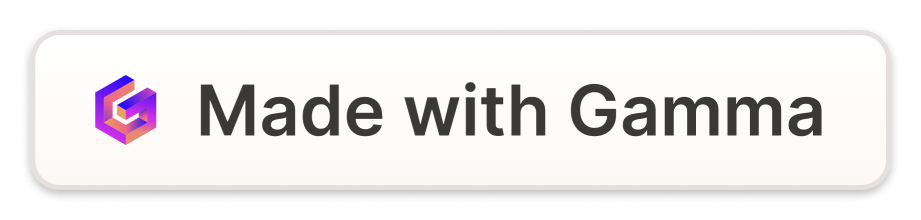